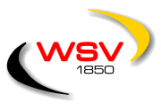 Landesliga Nord Luftpistole 2024/25
Ergebnisliste des Wettkampfes vom 10.11.2024
Ligaleiter:
Kraus, Ludwig Friedrich-Ebert-Str. 14 97999 Igersheim Tel.: O7931-424OO Fax: - BSPLKraus(at)aol.com
Gastgeber:
SV Hattenhofen I
SSV Weiler I
SV Brainkofen I
:
:
SV Hattenhofen I
SV Eckartshausen I
4
1
:
:
1
4
2
0
:
:
0
2
Gastgeber:
SSV Stuttgart-Untertürkheim I
SGi Öhringen I
SV Hirschlanden I
:
:
SSV Stuttgart-Untertürkheim I
SV Bondorf I
4
4
:
:
1
1
2
2
:
:
0
0
Tabelle nach dem 3. Wettkampf
Nr.Verein
Kreis/Bezirk
E.Punkte
M.Punkte
1 SGi Öhringen I
HL
HL
S
S
MS
S
12 :
3
6
7
7
8
8
9
12
6
4
4
2
2
2
2
0
:
:
:
:
:
:
:
:
0
2
2
4
4
4
4
6
2 SV Eckartshausen I
3 SV Hirschlanden I
4 SSV Weiler I
5 SV Brainkofen I
6 SSV Stuttgart-Untertürkheim I
7 SV Bondorf I
9
8
8
7
7
6
3
:
:
:
:
:
:
:
S
MS
8 SV Hattenhofen I
Gedruckt am 10.11.2024 um 22:19:49 Uhr
Seite 1
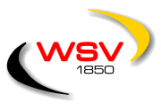 Landesliga Nord Luftpistole 2024/25
Ergebnisliste des Wettkampfes vom 10.11.2024
SV Hirschlanden I
: SV Bondorf I
Seher, Gerd
360
365
360
367
358
0
1
1
1
1
1
0
0
0
0
374
356
345
342
333
Lutz, Marian
Sautter, Marc
Erbele, Jens
Kiesenbauer, Kai
Brekalo, Dražen
Ankenbauer, Holger
Ortmann, Valerij
Zipperer, Hans
Reuker, Frank
Mannschaftswertung
SV Brainkofen I
4 : 1
2 : 0
: SV Eckartshausen I
Schelken, Nathalie
Leinmüller, Klaus
Kopp, Helga
Mochmann, Johannes
Leinmüller, Armin
377
348
336
346
334
1
0
0
0
0
0
1
1
1
1
365
360
362
351
359
Dinkel, Dirk
Stark, Gerhard
Burkert, Friedrich
Dach, Joachim
Gerullis, Jeremias
Mannschaftswertung
SGi Öhringen I
1 : 4
0 : 2
: SSV Stuttgart-Untertürkheim I
Nehls, Tim
367
356
356
350
350
1
1
0
1
1
0
0
1
0
0
360
350
359
345
347
Zipperer, Robert
Saranov, Bogdan
Miller-Schäfer, Andreas
Badulin, Konstantin
Hentschel, Klaus-Jörg
Skotartzak, Thomas
Zengler, Frank
Nehls, Jan
Jakob, Selina Joy
Mannschaftswertung
SSV Weiler I
4 : 1
2 : 0
: SV Hattenhofen I
Hörrmann, Uwe
Kugler, Christian
Müllner, Thomas
Merkes, Alexander
Mahr, Dominik
370
366
362
353
338
0
1
1
1
1
1
0
0
0
0
375
354
355
345
333
Stein, Marion
Meyer, Iris
Schweizer, Joachim
Henle, Axel
Sauer, Sven
Mannschaftswertung
4 : 1
2 : 0
Gedruckt am 10.11.2024 um 22:19:49 Uhr
Seite 2